家具家装产品展示
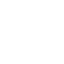 POWERPOINT TEMPLATE
PPT818  20XX
您的内容打在这里，或者通过复制您的文本后，在此框中选择粘贴，并选择只保留文字。在此录入上述图表的综合描述说明，在此录入上述图综合容表的打在这里，或者通过复制您的文本后，在此框中选择粘贴，并选择只保留文字。您的内容打在这里，或者通过复制您的文本后，在此框中选择粘贴，并选择只保留文字。在此录入上述图表的综合描述说明，在此录入上述图综合容表的打在这里，或者通过复制您的文本后，在此框中选择粘贴，并选择只保留文字。
前言
1
2
3
4
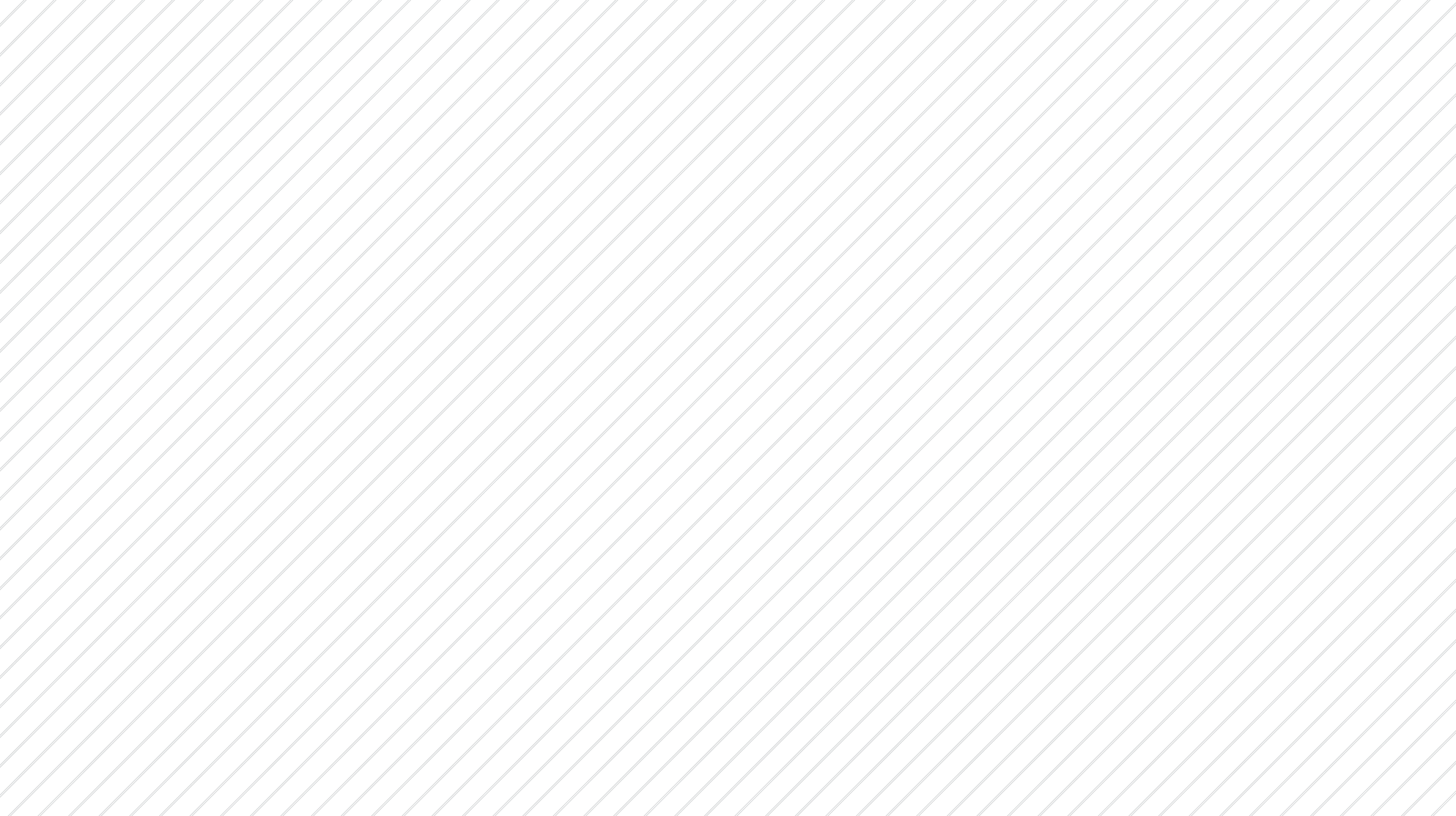 活动促销简介
Please add the title here
活动开始时间
CONTENTS
CONTENTS
Please add the title here
活动预期收益
Please add the title here
人员工作分配
Please add the title here
01
PART
活动促销简介
PLEASE ADD YOUR TITTLE HERE
您的内容打在这里，或者通过复制您的文本后，在此框中选择粘贴，并选择只保留文字。在此录入上述图表的综合描述说明。
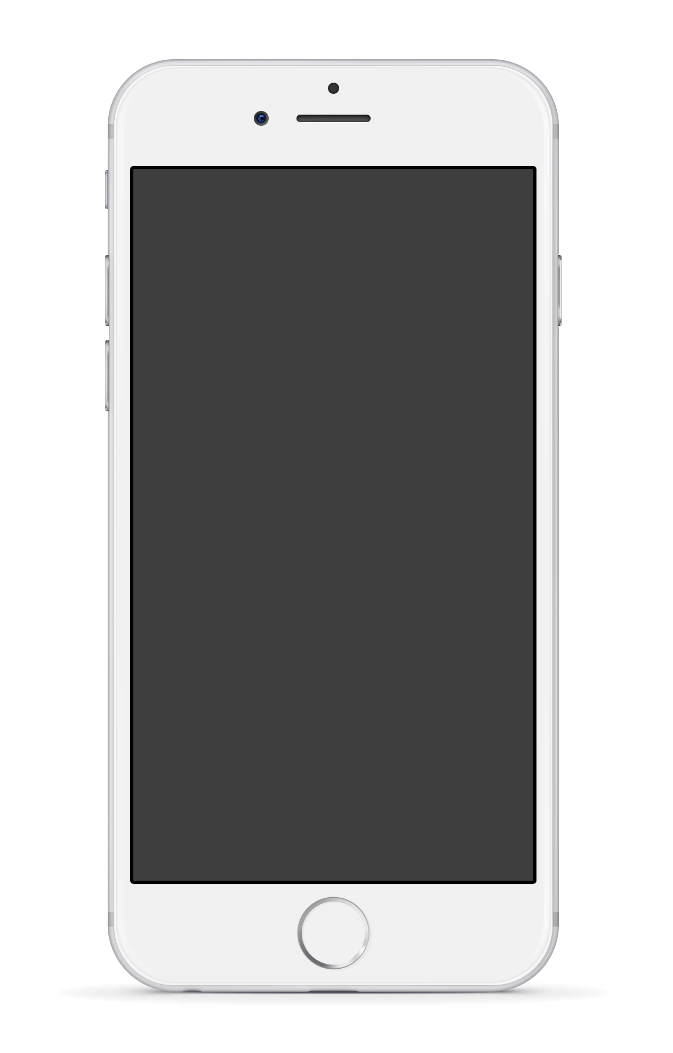 YOUR TITLE HERE
请输入标题内容
您的内容打在这里，或者通过复制您的文本后，在此框中选择粘贴，并选择只保留文字。在此录入上述图表的综合描述说明，在此录入上述图综合容表的打在这里，或者通过复制您的文本后
YOUR TITLE HERE
请输入标题内容
您的内容打在这里，或者通过复制您的文本后，在此框中选择粘贴，并选择只保留文字。在此录入上述图表的综合描述说明，在此录入上述图综合容表的打在这里，或者通过复制您的文本后
01
02
您的内容打在这里，或者通过复制您的文本后，在此框中选择粘贴，并选择只保留文字。
您的内容打在这里，或者通过复制您的文本后，在此框中选择粘贴，并选择只保留文字。
您的内容打在这里，或者通过复制您的文本后，在此框中选择粘贴，并选择只保留文字。在此录入上述图表的综合描述说明，在此录入上述图综合容表的打在这里，或者通过复制您的文本后，在此框中选择粘贴，并选择只保留文字。
输入您的标题
OUR COMPANY
输入您的标题
OUR COMPANY
输入您的标题
OUR COMPANY
输入您的标题
OUR COMPANY
此处添加详细文本描述，建议与标题相关并符合整体语言风格，语言描述尽量简洁生动。
此处添加详细文本描述，建议与标题相关并符合整体语言风格，语言描述尽量简洁生动。
此处添加详细文本描述，建议与标题相关并符合整体语言风格，语言描述尽量简洁生动。
此处添加详细文本描述，建议与标题相关并符合整体语言风格，语言描述尽量简洁生动。
45%
您的内容打在这里，或者通过复制您的文本后，在此框中选择粘贴，并选择只保留文字。
75%
您的内容打在这里，或者通过复制您的文本后，在此框中选择粘贴，并选择只保留文字。
95%
您的内容打在这里，或者通过复制您的文本后，在此框中选择粘贴，并选择只保留文字。
行业PPT模板http://www.1ppt.com/hangye/
80%
YOUR TITLE HERE
请输入标题内容
75%
OUR COMPANY
您的内容打在这里，或者通过复制您的文本后，在此框中选择粘贴，并选择只保留文字。在此录入上述图表的综合描述说明，在此录入上述图综合容表的打在这里，或者通过复制您的文本后
02
PART
活动开始时间
PLEASE ADD YOUR TITTLE HERE
您的内容打在这里，或者通过复制您的文本后，在此框中选择粘贴，并选择只保留文字。在此录入上述图表的综合描述说明。
YOUR TITLE HERE
请输入标题内容
您的内容打在这里，或者通过复制您的文本后，在此框中选择粘贴，并选择只保留文字。
单击添加标题
BUSINESS POWERPOINT REPORT TEMPLATE
此处添加详细文本描述，建议与标题相关并符合整体语言风格，语言描述尽量简洁生动。
您的内容打在这里，或者通过复制您的文本后，在此框中选择粘贴，并选择只保留文字。在此录入上述图表的综合描述说明，在此录入上述图综合容表的打在这里，或者通过复制您的文本后，在此框中选择粘贴，并选择只保留文字。
请输入标题内容
添加页面标题内容
单击此处添加文字阐述，添加简短问题说明文字，具体添加文字在此处添加单击
您的内容打在这里，或者通过复制您的文本后，在此框中选择粘贴，并选择只保留文字。在此录入上述图表的综合描述说明，在此录入上述图综合容表的打在这里，或者通过复制您的文本后，在此框中选择粘贴，并选择只保留文字。
请输入标题内容
添加文字内容 
单击输入标题内容单击输入标题内容单击输入标题内容单击输入标题内容
S
W
添加文字内容 
单击输入标题内容单击输入标题内容单击输入标题内容单击输入标题内容
添加文字内容 
单击输入标题内容单击输入标题内容单击输入标题内容单击输入标题内容
O
T
添加文字内容 
单击输入标题内容单击输入标题内容单击输入标题内容单击输入标题内容
03
PART
活动预期收益
PLEASE ADD YOUR TITTLE HERE
您的内容打在这里，或者通过复制您的文本后，在此框中选择粘贴，并选择只保留文字。在此录入上述图表的综合描述说明。
YOUR TITLE HERE
请输入标题内容
2022
2025
2023
2024
2021
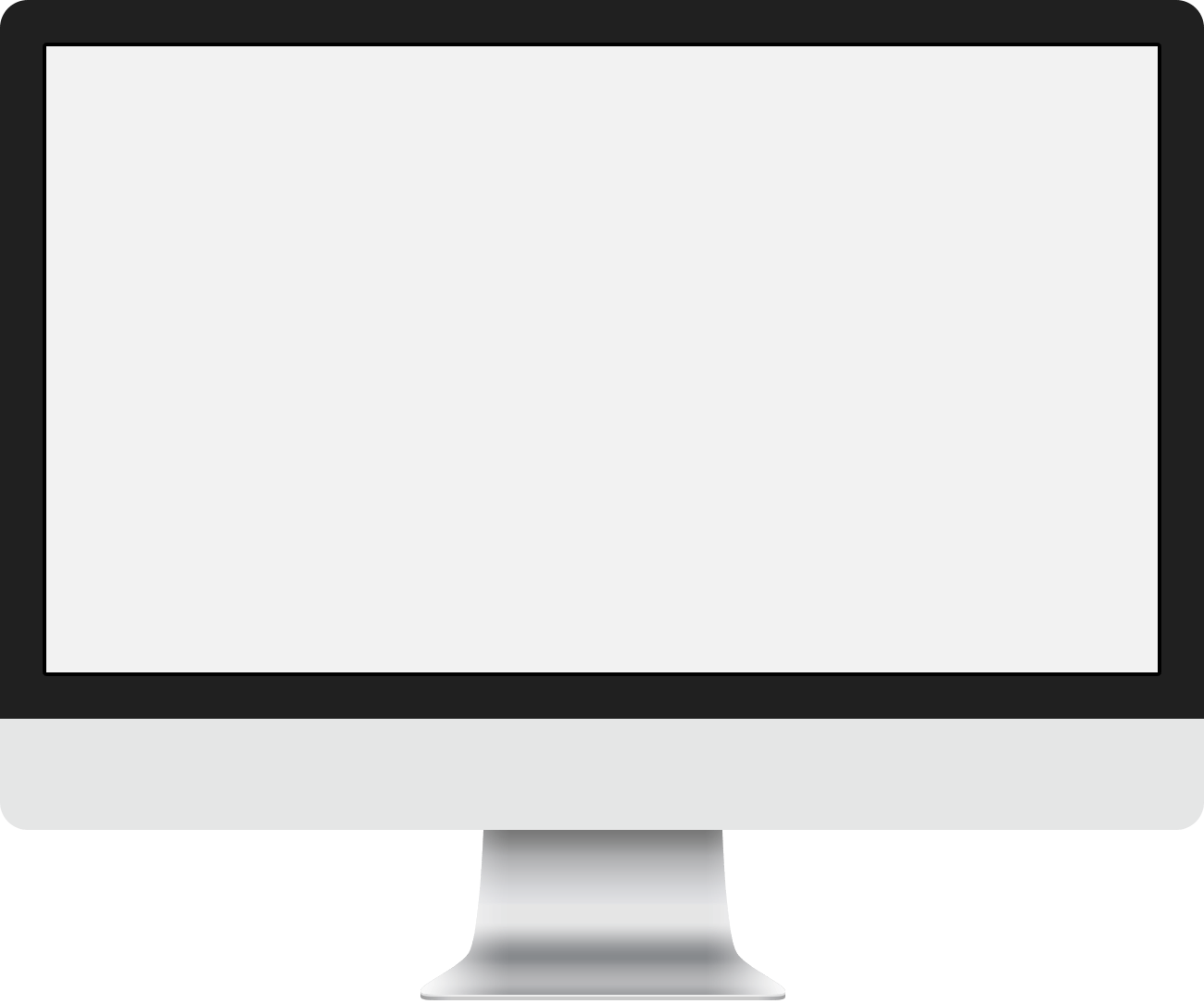 您的内容打在这里，或者通过复制您的文本后，在此框中选择粘贴，并选择只保留文字。在此录入上述图表的综合描述说明，在此录入上述图综合容表的打在这里
请输入标题内容
点击文本框即可进行编辑输入相关内容点击文本框即可进行编辑输入相关内容
Add your title here
点击文本框即可进行编辑输入相关内容点击文本框即可进行编辑输入相关内容
Add your title here
点击文本框即可进行编辑输入相关内容点击文本框即可进行编辑输入相关内容
Add your title here
点击文本框即可进行编辑输入相关内容点击文本框即可进行编辑输入相关内容
Add your title here
ADD YOUR TITLE HERE
此处添加详细文本描述，建议与标题相关并符合整体语言风格。
ADD YOUR TITLE HERE
此处添加详细文本描述，建议与标题相关并符合整体语言风格。
加入标题
加入标题
此处添加详细文本描述，建议与标题相关并符合整体语言风格，语言描述尽量简洁生动。
此处添加详细文本描述，建议与标题相关并符合整体语言风格，语言描述尽量简洁生动。
ADD YOUR TITLE HERE
此处添加详细文本描述，建议与标题相关并符合整体语言风格。
请输入标题内容
此处添加详细文本描述，建议与标题相关并符合整体语言风格
此处添加详细文本描述，建议与标题相关并符合整体语言风格
标题
添加
标题
添加
标题
添加
标题
添加
此处添加详细文本描述，建议与标题相关并符合整体语言风格
此处添加详细文本描述，建议与标题相关并符合整体语言风格
您的内容打在这里，或者通过复制您的文本后，在此框中选择粘贴，并选择只保留文字。
01
您的内容打在这里，或者通过复制您的文本后，在此框中选择粘贴，并选择只保留文字。
02
您的内容打在这里，或者通过复制您的文本后，在此框中选择粘贴，并选择只保留文字。
03
04
PART
人员工作分配
PLEASE ADD YOUR TITTLE HERE
您的内容打在这里，或者通过复制您的文本后，在此框中选择粘贴，并选择只保留文字。在此录入上述图表的综合描述说明。
03
添加标题
01
添加标题
添加标题
文字内容
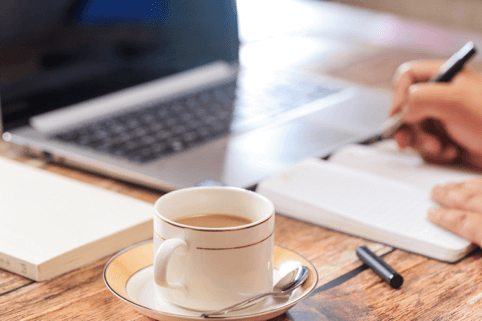 04
添加标题
02
添加标题
输入您的标题
OUR COMPANY
您的内容打在这里，或者通过复制您的文本后，在此框中选择粘贴，并选择只保留文字。在此录入上述图表的综合描述说明，在此录入上述图综合容表的打在这里，或者通过复制您的文本后，在此框中选择粘贴，并选择只保留文字。
此处添加详细文本描述，建议与标题相关并符合整体语言风格，语言描述尽量简洁生动。
YOUR TITLE HERE
请输入标题内容
您的内容打在这里，或者通过复制您的文本后，在此框中选择粘贴，并选择只保留文字。在此录入上述图表的综合描述说明，在此录入上述图综合容表的打在这里，或者通过复制您的文本后，在此框中选择粘贴，并选择只保留文字。
输入您的标题
OUR COMPANY
您的内容打在这里，或者通过复制您的文本后，在此框中选择粘贴，并选择只保留文字。
请输入标题内容
HOME
CHAT 24/7
MAILING
SUPPORT
此处添加详细文本描述，建议与标题相关并符合整体语言风格，语言描述尽量简洁生动。
此处添加详细文本描述，建议与标题相关并符合整体语言风格，语言描述尽量简洁生动。
此处添加详细文本描述，建议与标题相关并符合整体语言风格，语言描述尽量简洁生动。
此处添加详细文本描述，建议与标题相关并符合整体语言风格，语言描述尽量简洁生动。
谢谢观看
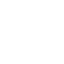 POWERPOINT TEMPLATE
PPT818  20XX